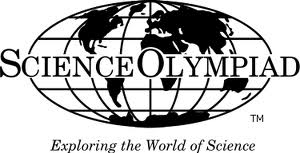 February 20, 2016
Holt Science Olympiad division b Invitational
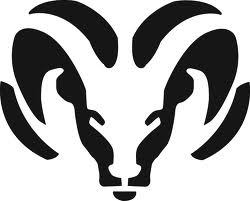 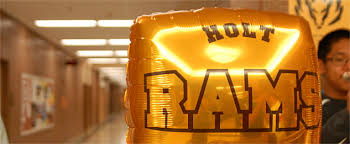 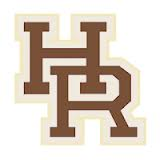 Air Trajectory
1st Place – Holt Jr. HS Gold
2nd Place – Meads Mill MS
3rd Place – Washtenaw Int’l Academy MS
4th Place – Scranton MS
5th Place – L’Anse Creuse Blue
6th Place – Canton Charter Academy Red
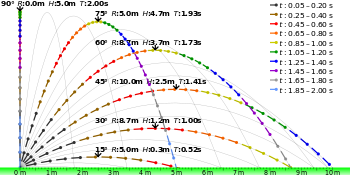 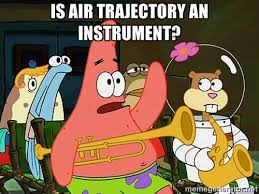 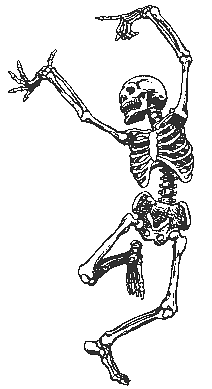 Anatomy & Physiology
1st Place – Canton Charter Acad White
2nd Place – Meads Mill MS
3rd Place – Holt Jr. HS Gold
4th Place – Canton Charter Acad Red
5th Place – Washtenaw Int’l MS Acad
6th Place – L’Anse Creuse Blue
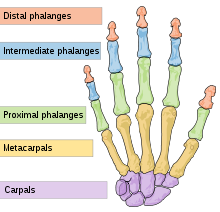 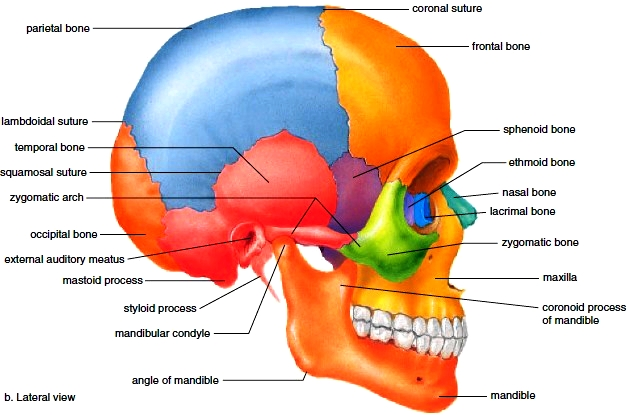 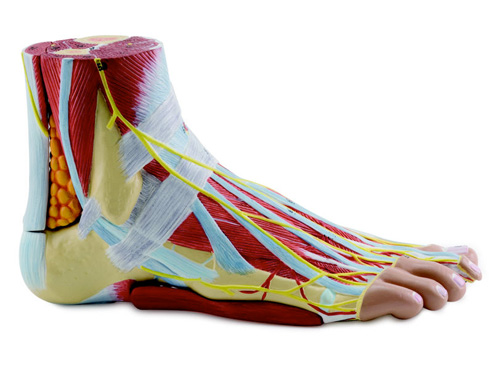 Bio-Process Lab
1st Place – L’Anse Creuse Gold
2nd Place – Meads Mill MS
3rd Place – Fowlerville Jr. HS
4th Place – Canton Charter Academy White
5th Place – Kinawa MS Delta
6th Place – Canton Charter Academy Red
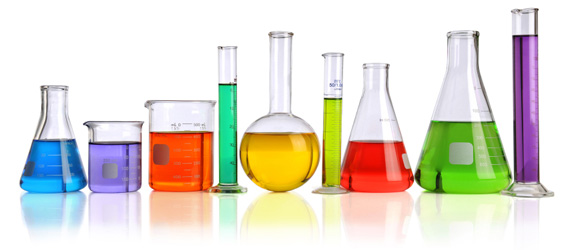 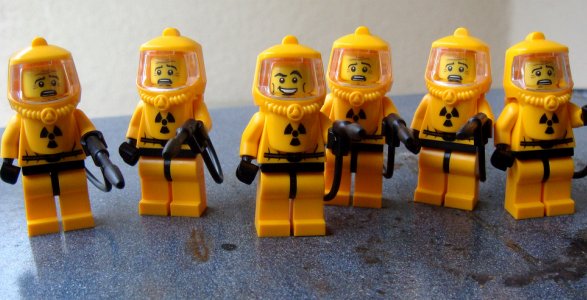 Bottle Rocket
1st Place – Canton Charter Academy Red
2nd Place – Scranton MS
3rd Place – Canton Charter Academy White
4th Place – Meads Mill MS
5th Place – L’Anse Creuse Blue
6th Place – L’Anse Creuse Gold
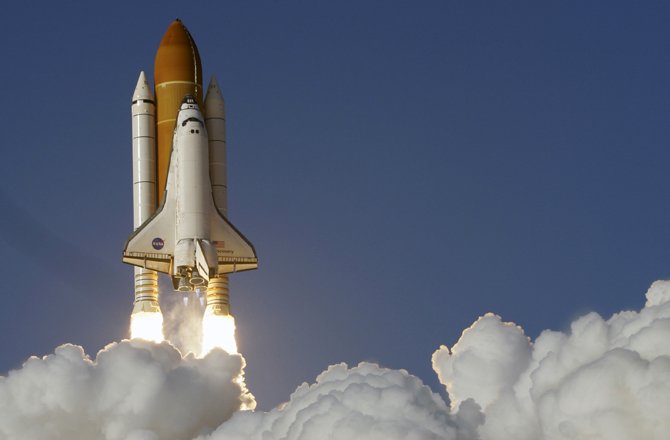 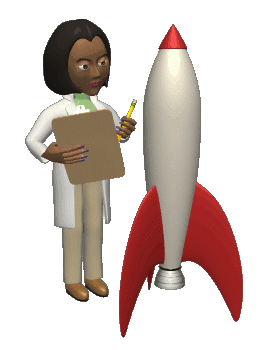 Bridge Building
1st Place – Meads Mill MS
2nd Place – Scranton MS
3rd Place – Washington Woods MS
4th Place – Washtenaw Int’l MS Academy
5th Place – Holt Jr. HS Brown
6th Place – St. Martha
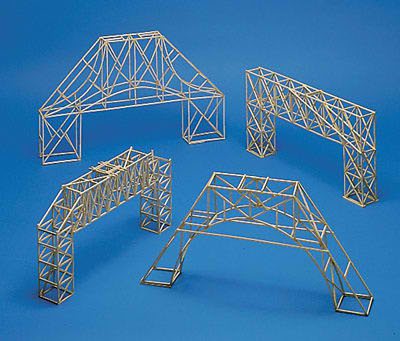 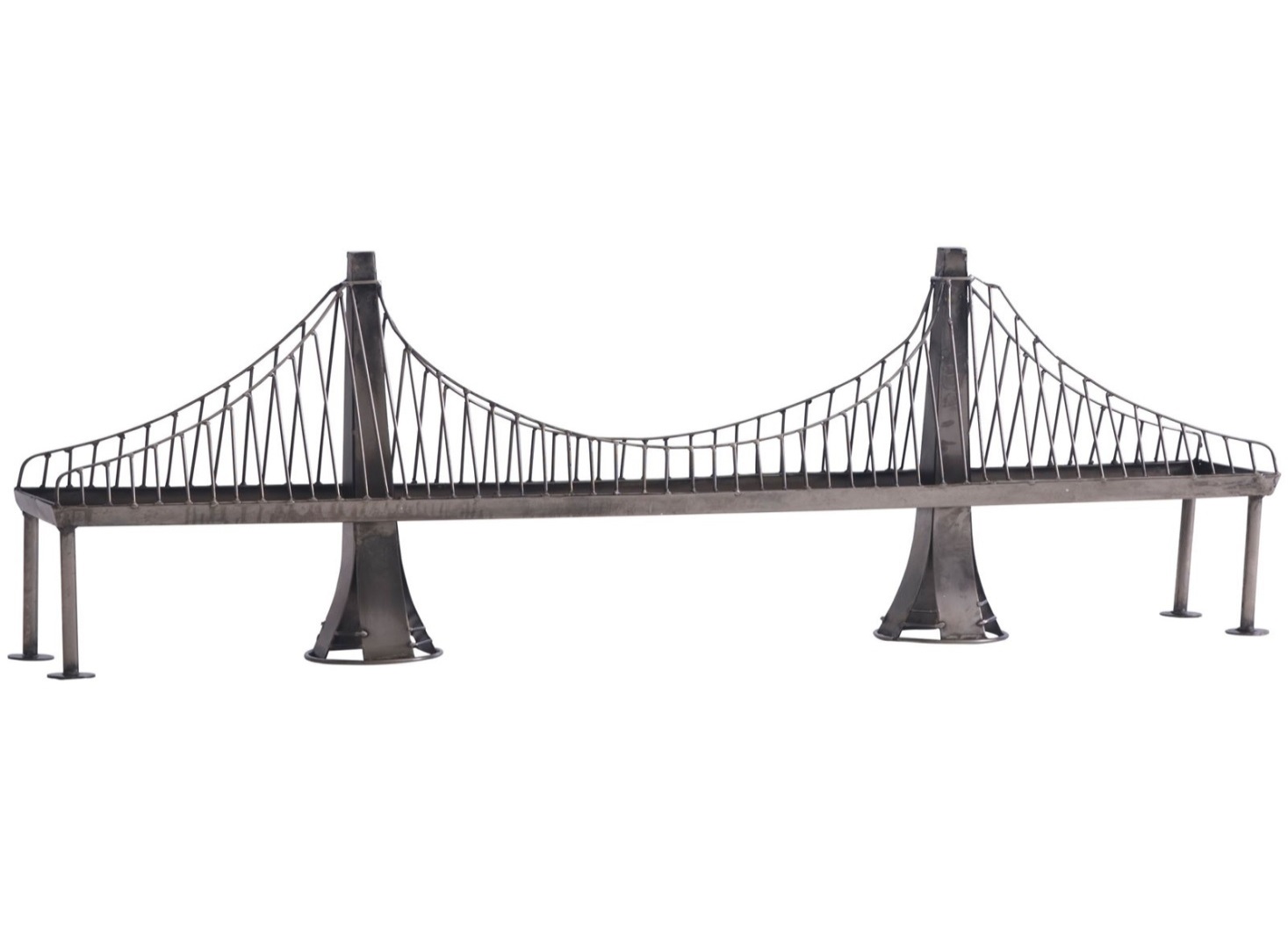 Crave The Wave
1st Place – Canton Charter Academy White
2nd Place – Meads Mill MS
3rd Place – L’Anse Creuse Gold
4th Place – Holt Jr. HS Gold
5th Place – Canton Charter Academy Red
6th Place – Fowlerville Jr. HS
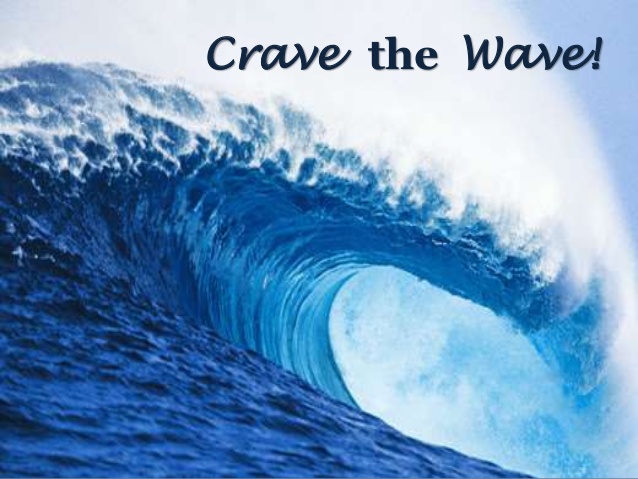 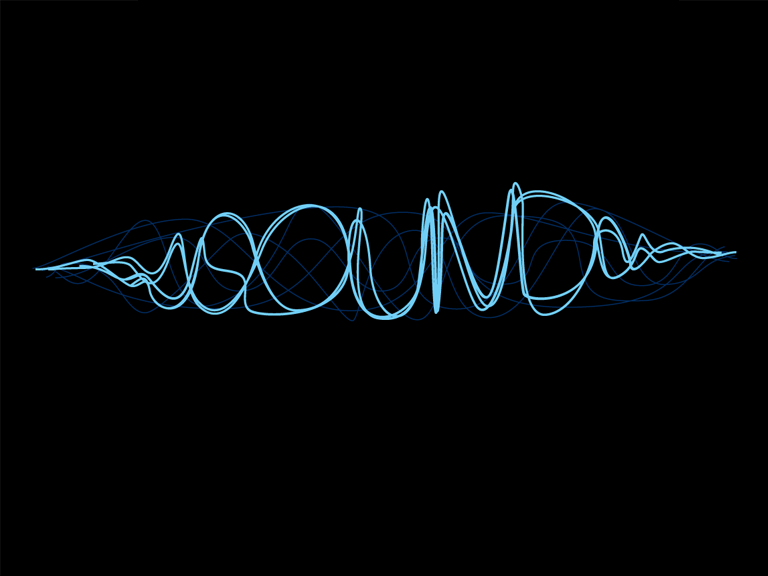 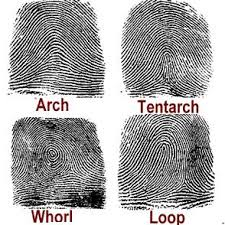 Crime Busters
1st Place – Meads Mill MS
2nd Place – L’Anse Creuse Blue
3rd Place – Canton Charter Academy Red
4th Place – Holt Jr. HS Gold
5th Place – Holt Jr. HS Brown
6th Place – Chippewa MS Blue
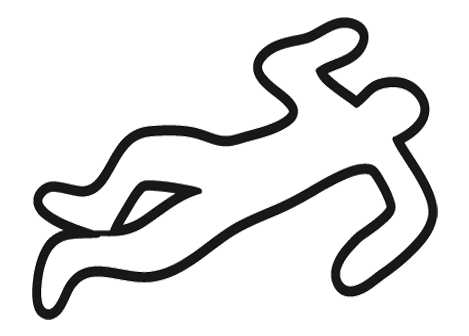 Disease Detectives
1st Place – Meads Mill MS
2nd Place – L’Anse Creuse Gold
3rd Place – Chippewa MS Blue
4th Place – Canton Charter Academy Red
5th Place – Holt Jr. HS Brown
6th Place – Kinawa MS Omega
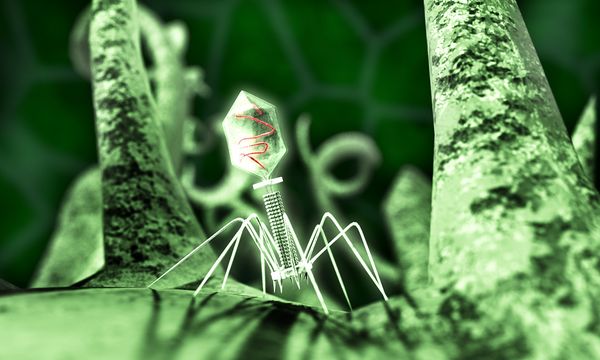 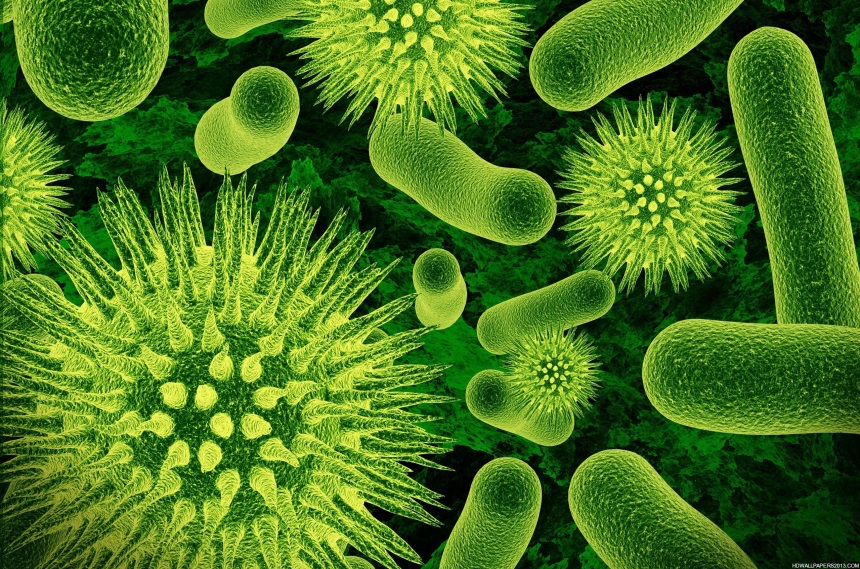 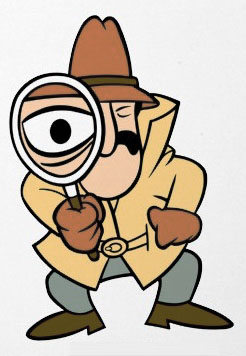 Dynamic Planet
1st Place – L’Anse Creuse Blue
2nd Place – Canton Charter Academy White
3rd Place – Canton Charter Academy Red
4th Place – L’Anse Creuse Gold
5th Place – Fowlerville Jr. HS
6th Place – Scranton MS
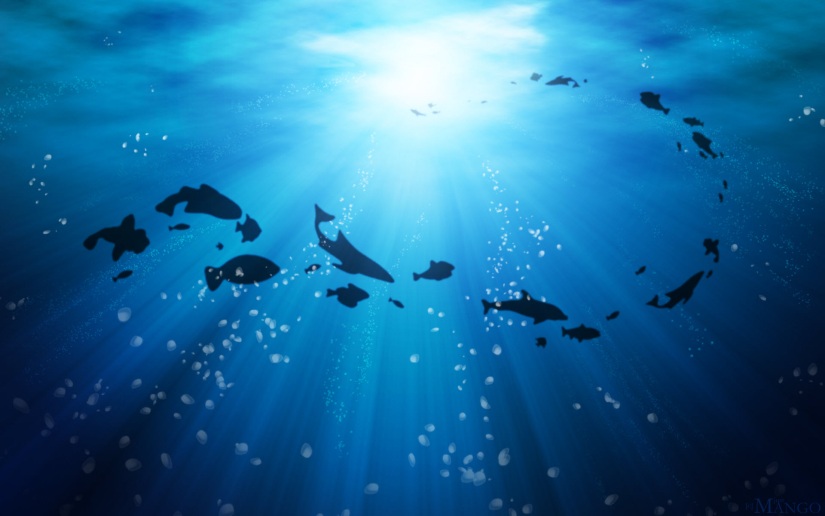 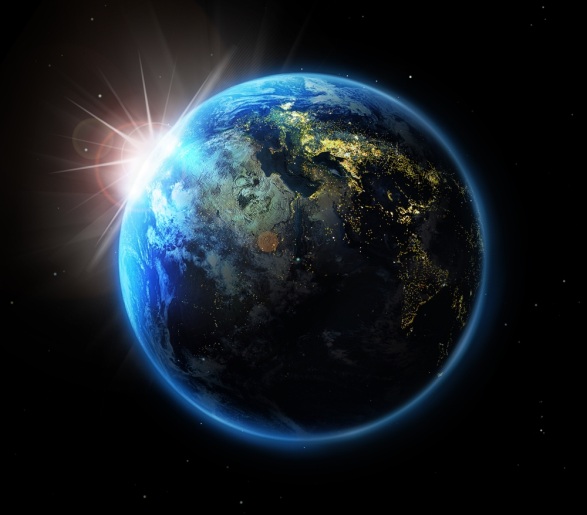 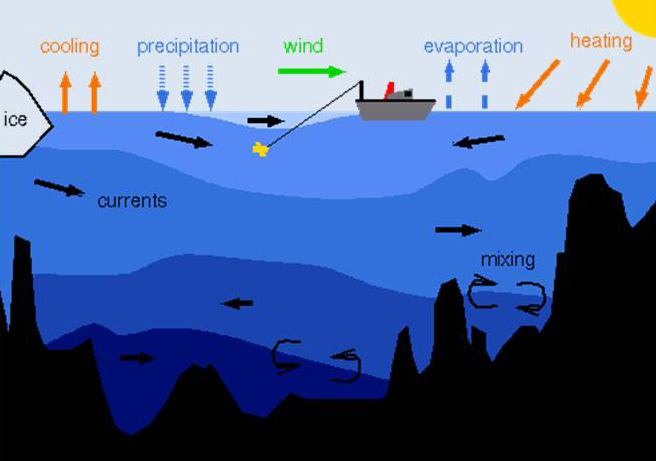 Elastic Launched Glider
1st Place – Scranton MS
2nd Place – Meads Mill MS
3rd Place – L’Anse Creuse Gold
4th Place – L’Anse Creuse Blue
5th Place – Canton Charter Academy Red
6th Place – Holt Jr. HS Gold
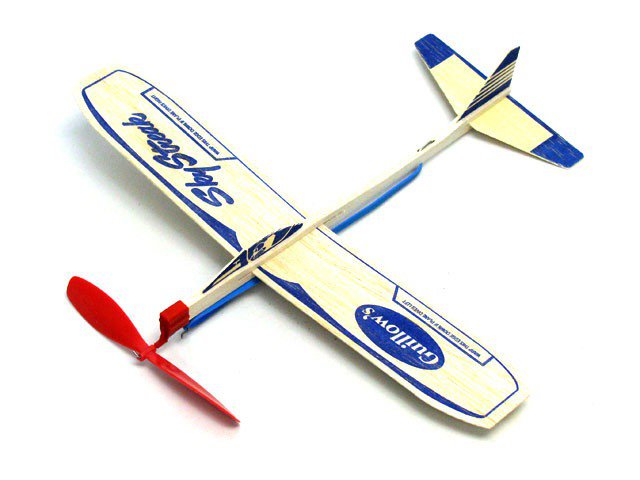 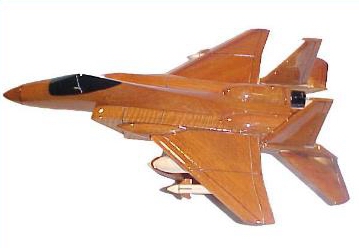 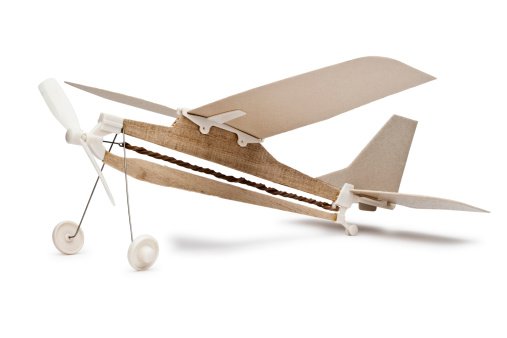 Experimental Design
1st Place – Meads Mill MS
2nd Place – Holt Jr. HS Brown
3rd Place – Scranton MS
4th Place – Holt Jr. HS Gold
5th Place – Chippewa MS Maroon
6th Place – Fowlerville Jr. HS
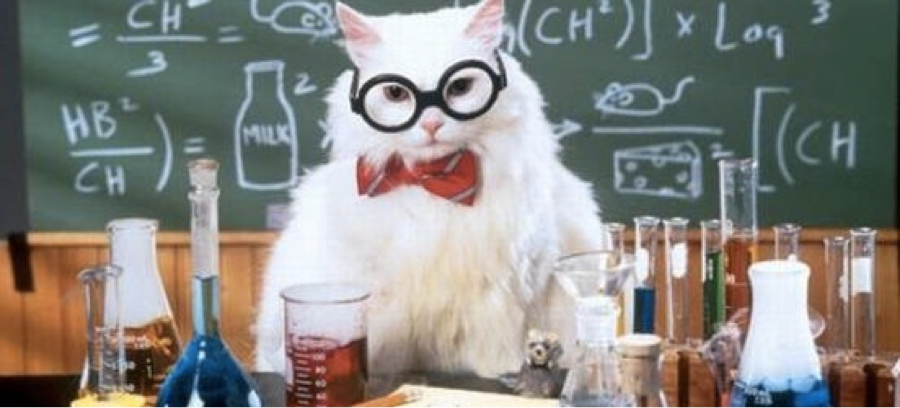 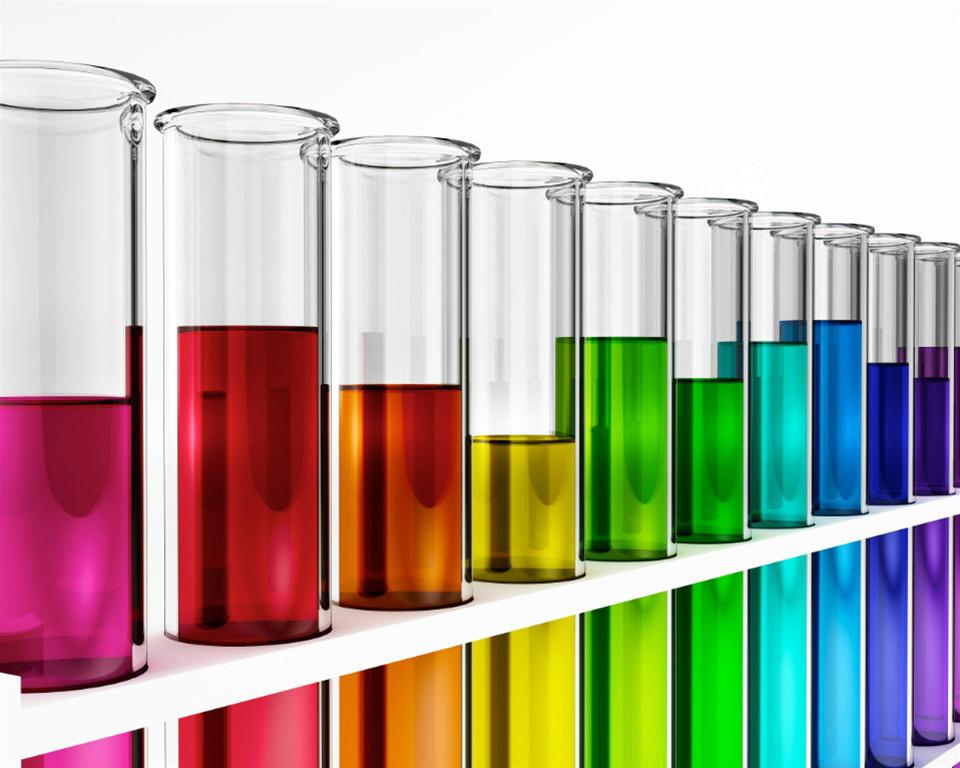 Food Science
1st Place – Holt Jr. HS Gold
2nd Place – Meads Mill MS
3rd Place – Canton Charter Academy White
4th Place – St. Martha
5th Place – Scranton MS
6th Place – Canton Charter Academy Red
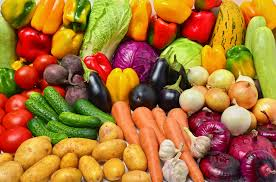 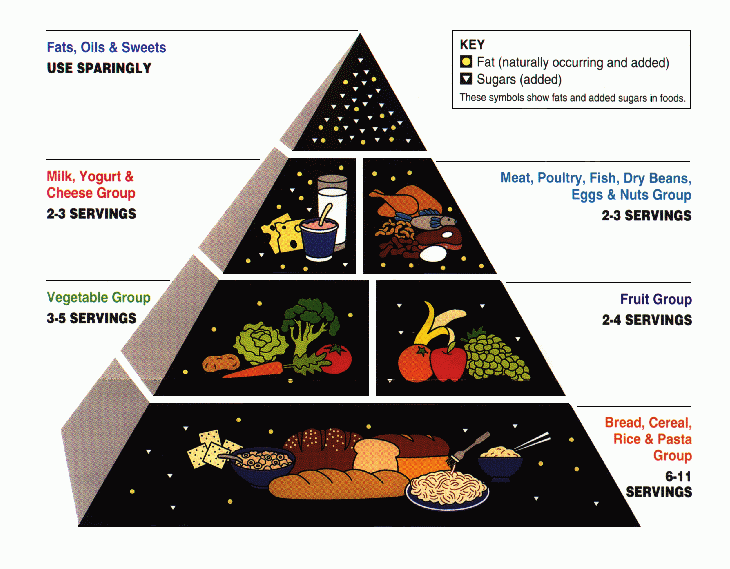 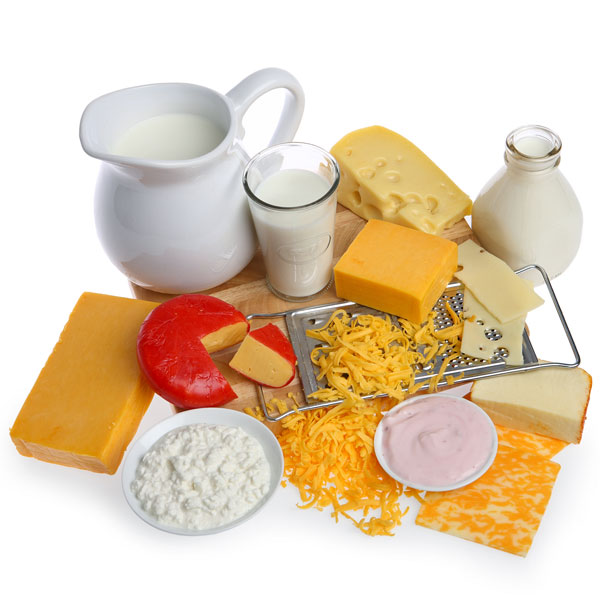 Fossils
1st Place – Meads Mill MS
2nd Place – Washtenaw Int’l MS Academy
3rd Place – Scranton MS
4th Place – Canton Charter Academy White
5th Place – L’Anse Creuse Blue
6th Place – Holt Jr. HS Brown
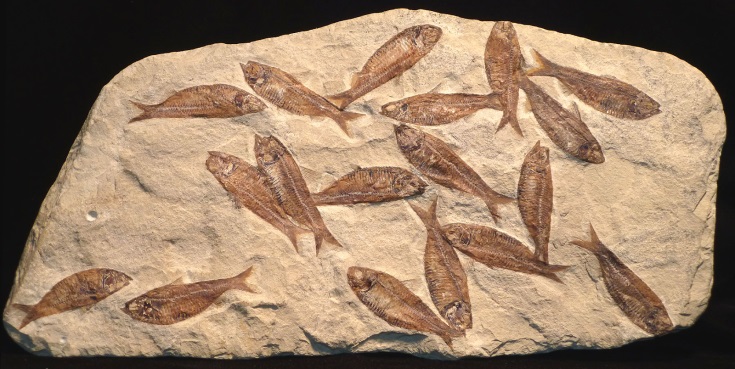 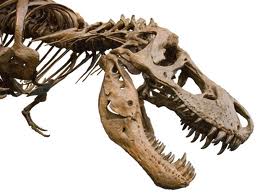 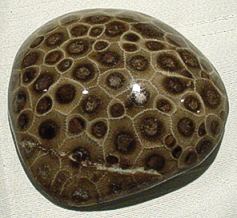 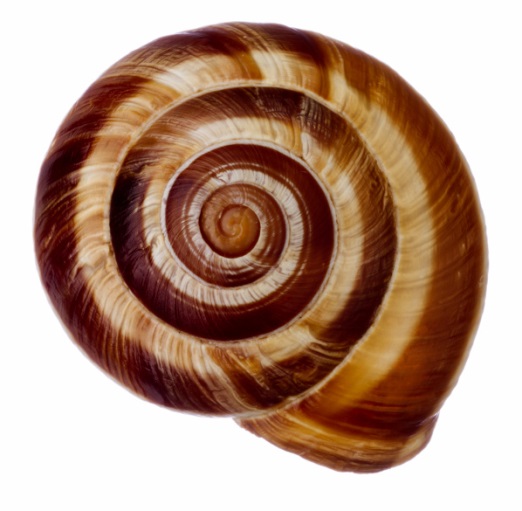 Green Generation
1st Place – Scranton MS
2nd Place – Washtenaw Int’l MS Academy
3rd Place – L’Anse Creuse Gold
4th Place – Holt Jr. HS Gold
5th Place – Holt Jr. HS Brown
6th Place – Kinawa MS Omega
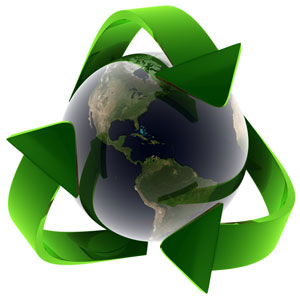 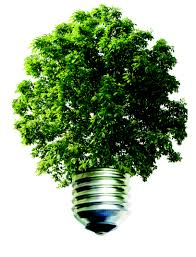 Invasive Species
1st Place – Meads Mill MS
2nd Place – L’Anse Creuse Gold
3rd Place – L’Anse Creuse Blue
4th Place – Holt Jr. HS Gold
5th Place – Scranton MS
6th Place – Fowlerville Jr. HS
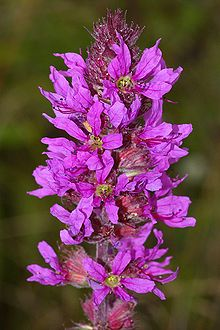 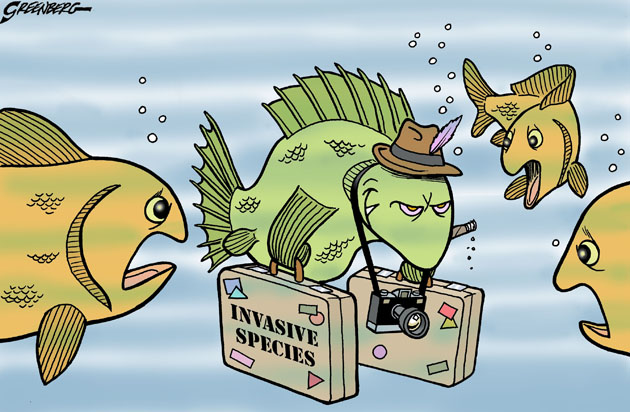 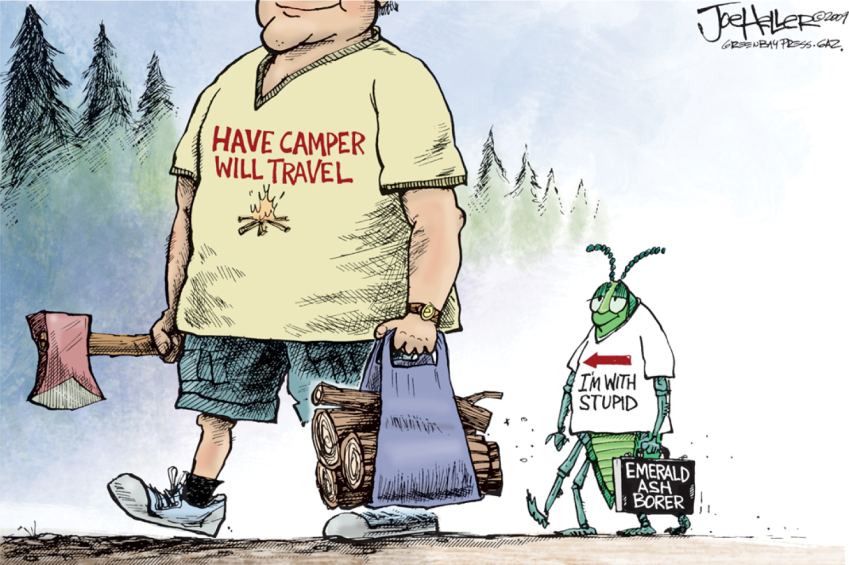 Meteorology
1st Place – Meads Mill MS
2nd Place – Canton Charter Academy White
3rd Place – Fowlerville Jr. HS
4th Place – Chippewa MS Maroon
5th Place – Hope MS
6th Place – Washington Woods MS
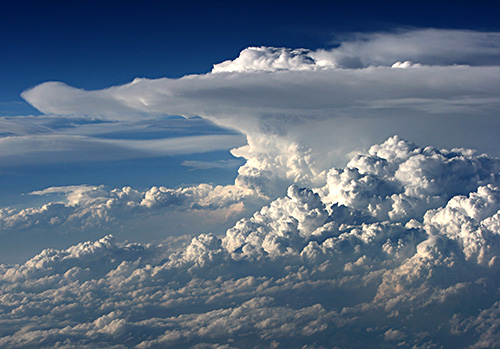 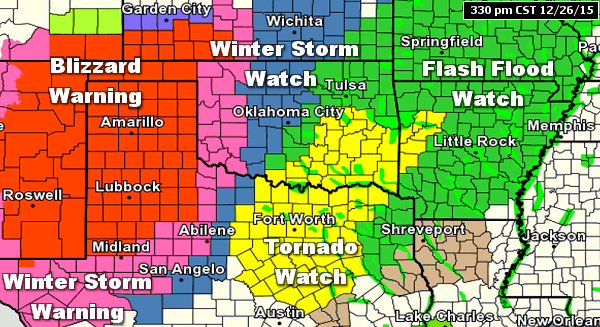 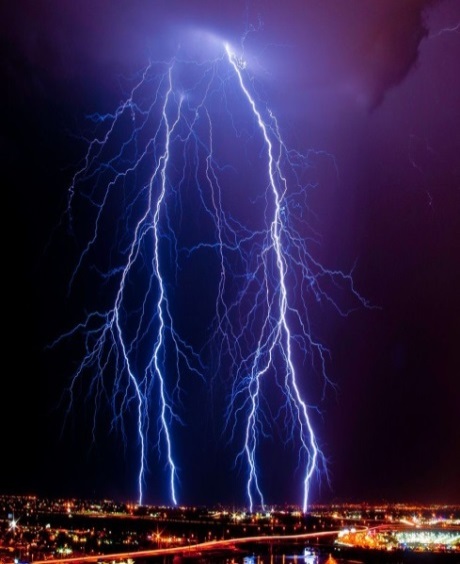 Mission Possible
1st Place – Meads Mill MS
2nd Place – Scranton MS
3rd Place – Canton Charter Academy Red
4th Place – Chippewa MS Maroon
5th Place – Canton Charter Academy White
6th Place – Washtenaw Int’l MS Academy
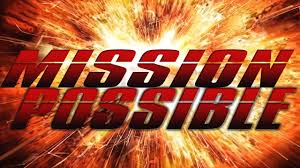 Picture This
1st Place – Chippewa MS Maroon
2nd Place – L’Anse Creuse Blue
3rd Place – Canton Charter Academy Red
4th Place – L’Anse Creuse Gold
5th Place – Scranton MS
6th Place – Holt Jr. HS Brown
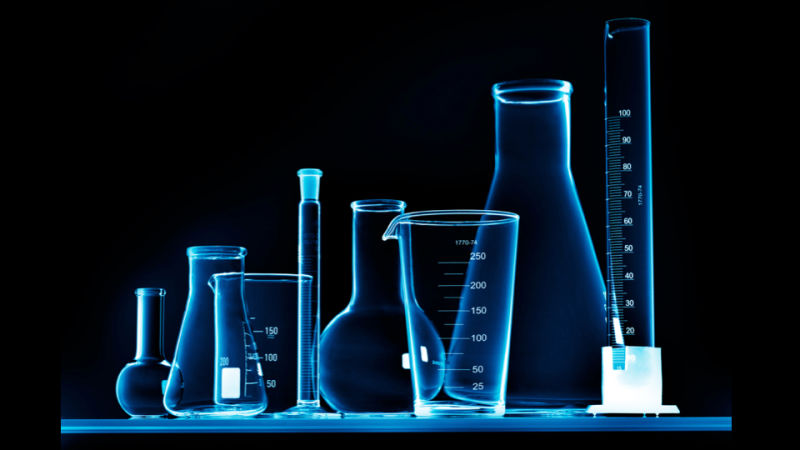 Reach For The Stars
1st Place – Canton Charter Academy Red
2nd Place – Meads Mill MS
3rd Place – Canton Charter Academy White
4th Place – L’Anse Creuse Gold
5th Place – L’Anse Creuse Blue
6th Place – Washtenaw Int’l MS Acad
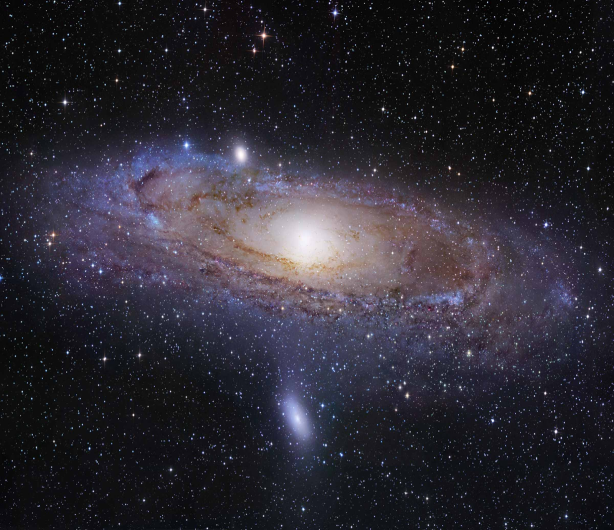 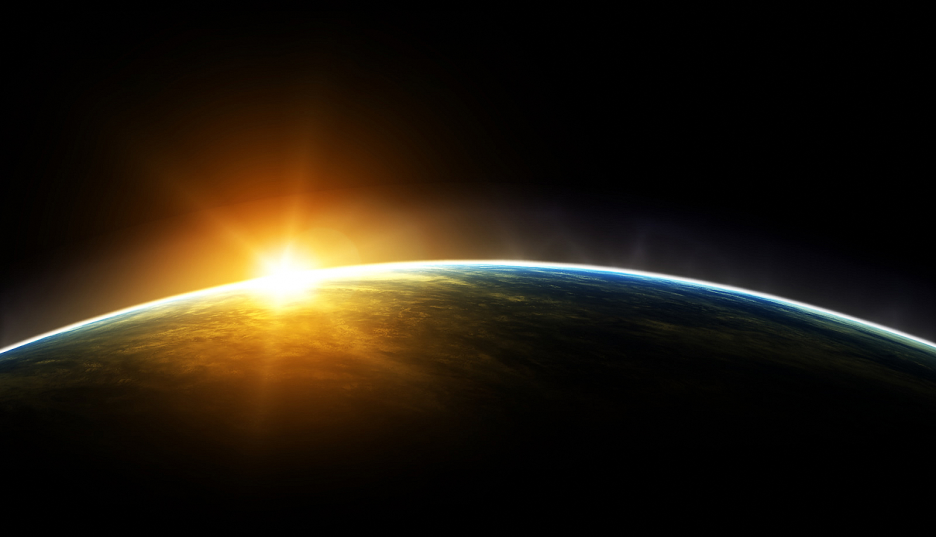 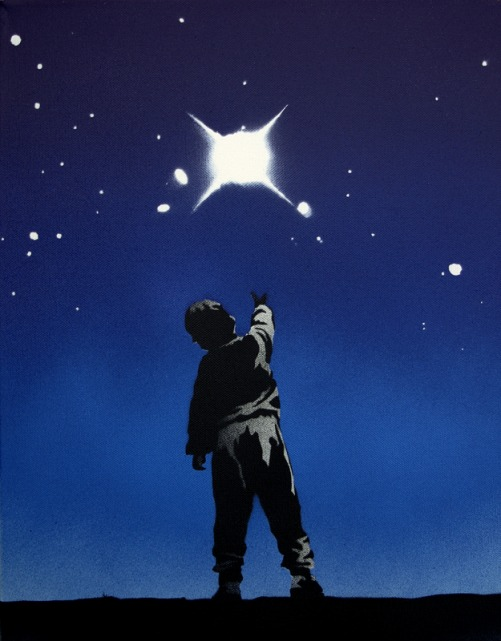 Road Scholar
1st Place – Holt Jr. HS Gold
2nd Place – Canton Charter Academy White
3rd Place – Scranton MS
4th Place – Holt Jr. HS Brown
5th Place – L’Anse Creuse Gold
6th Place – Meads Mill MS
Scrambler
1st Place – Meads Mill MS
2nd Place – Washington Woods MS
3rd Place – Canton Charter Academy White
4th Place – Canton Charter Academy Red
5th Place – Holt Jr. HS Gold
6th Place – L’Anse Creuse Gold
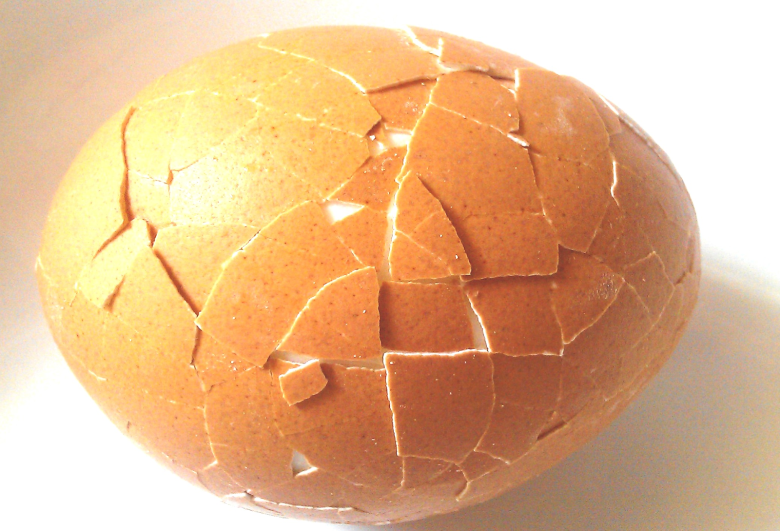 Wind Power
1st Place – Meads Mill MS
2nd Place – Canton Charter Academy White
3rd Place – L’Anse Creuse Gold
4th Place – Canton Charter Academy Red
5th Place – Holt Jr. HS Gold
6th Place – Scranton MS
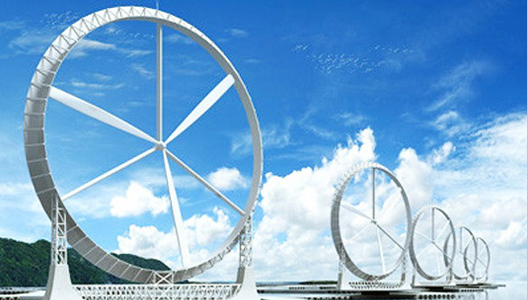 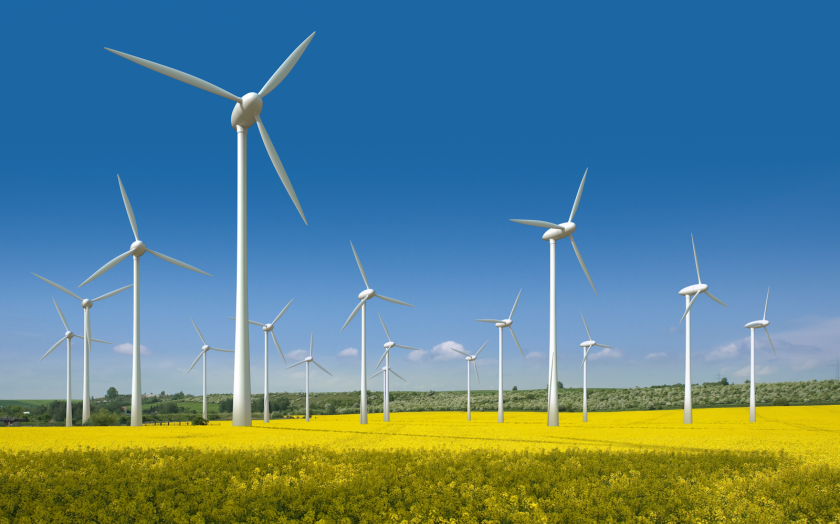 Write It/Do It
1st Place – Meads Mill MS
2nd Place – Kinawa MS Omega
3rd Place – Chippewa MS Blue
4th Place – Holt Jr. HS Gold
5th Place – L’Anse Creuse Blue
6th Place – Chippewa MS Maroon
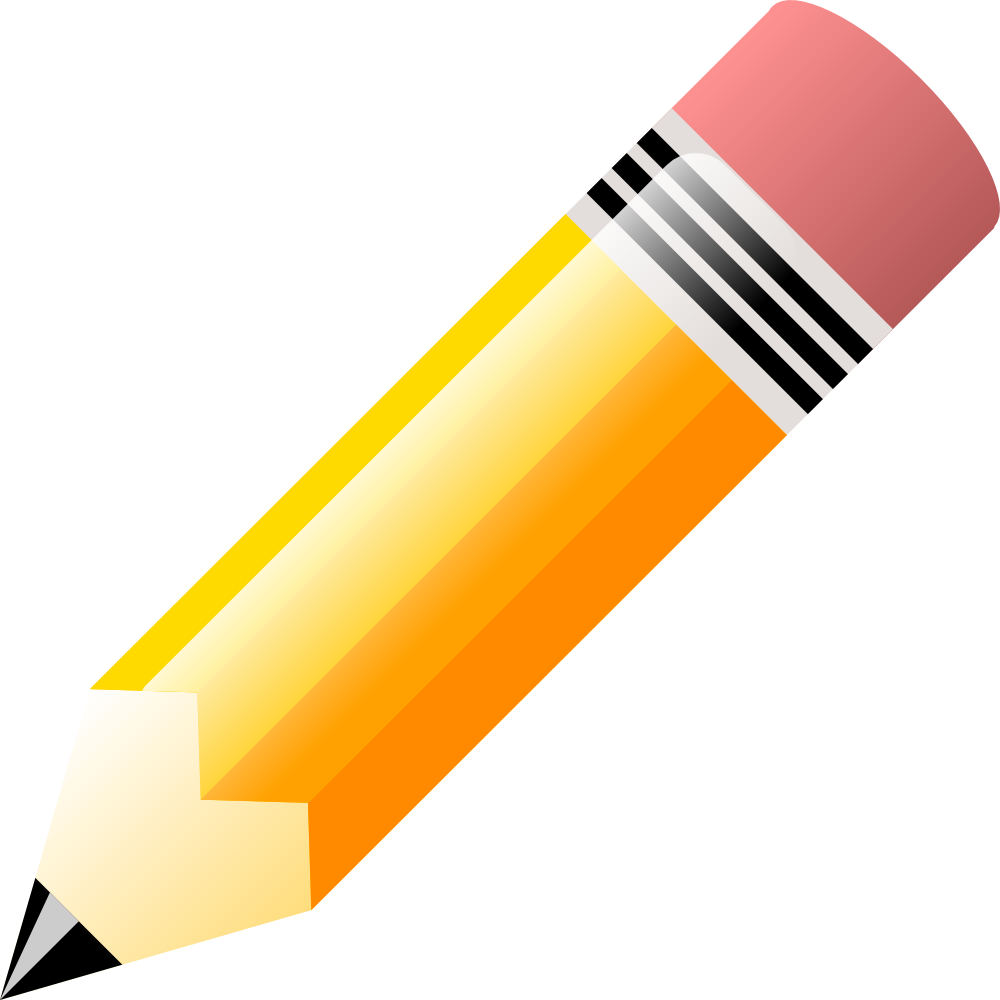 6th Place
Washtenaw International Middle School Academy


 L’Anse Creuse Blue would have been awarded 6th place, however L’Anse Creuse Gold was awarded a higher place
5th Place
L’Anse Creuse Gold
(Also L’Anse Creuse Blue)


Canton Charter Academy Red would have been awarded 5th place, however Canton Charter Academy White was awarded a higher place.
4th Place
Holt Junior High School Gold
3rd Place
Scranton Middle School
2nd Place
Canton Charter Academy White


(Also Canton Charter Academy Red)
1st Place
Meads Mill Middle School